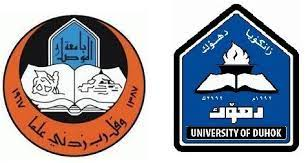 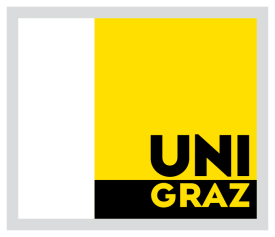 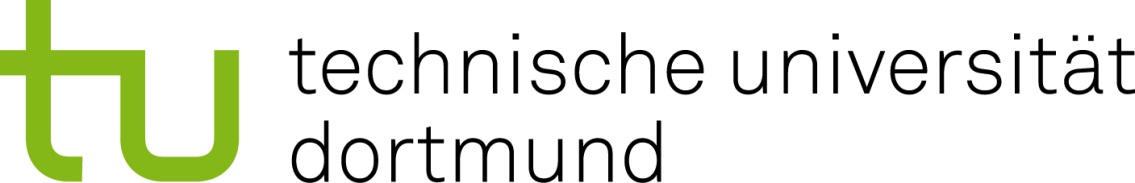 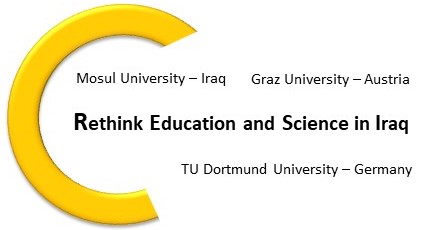 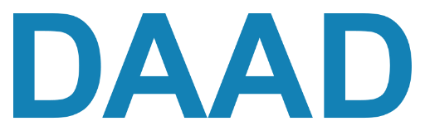 RESI Student-Conference:
           Let’s reflect on employment crisis in Iraq
                                                                  S03 Group
The  posters created by
SHAKIR HAMED MOHAMMED SAEED 
&
HUSAM H. SALEH
Supervised by 
Dr.Suhad
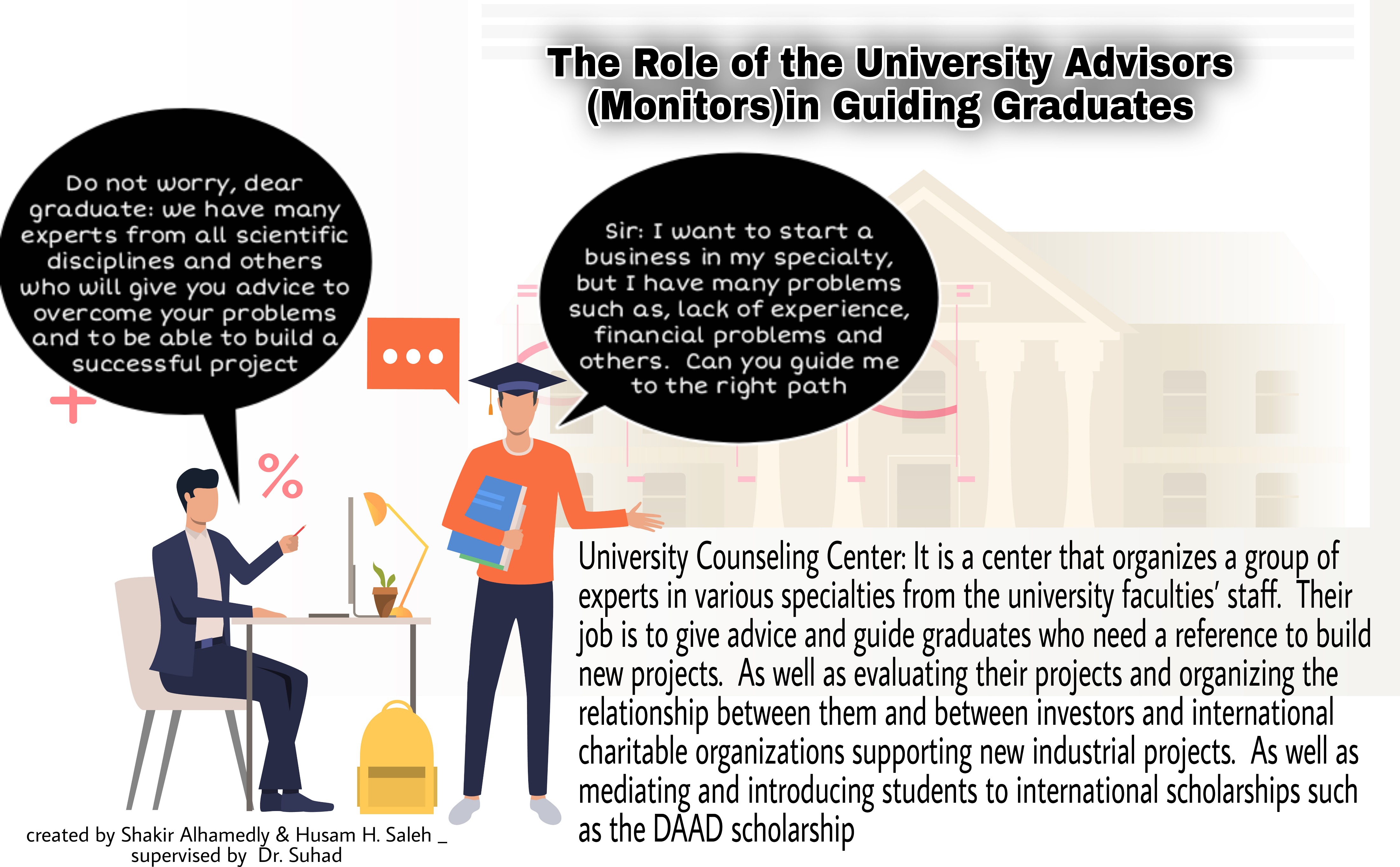 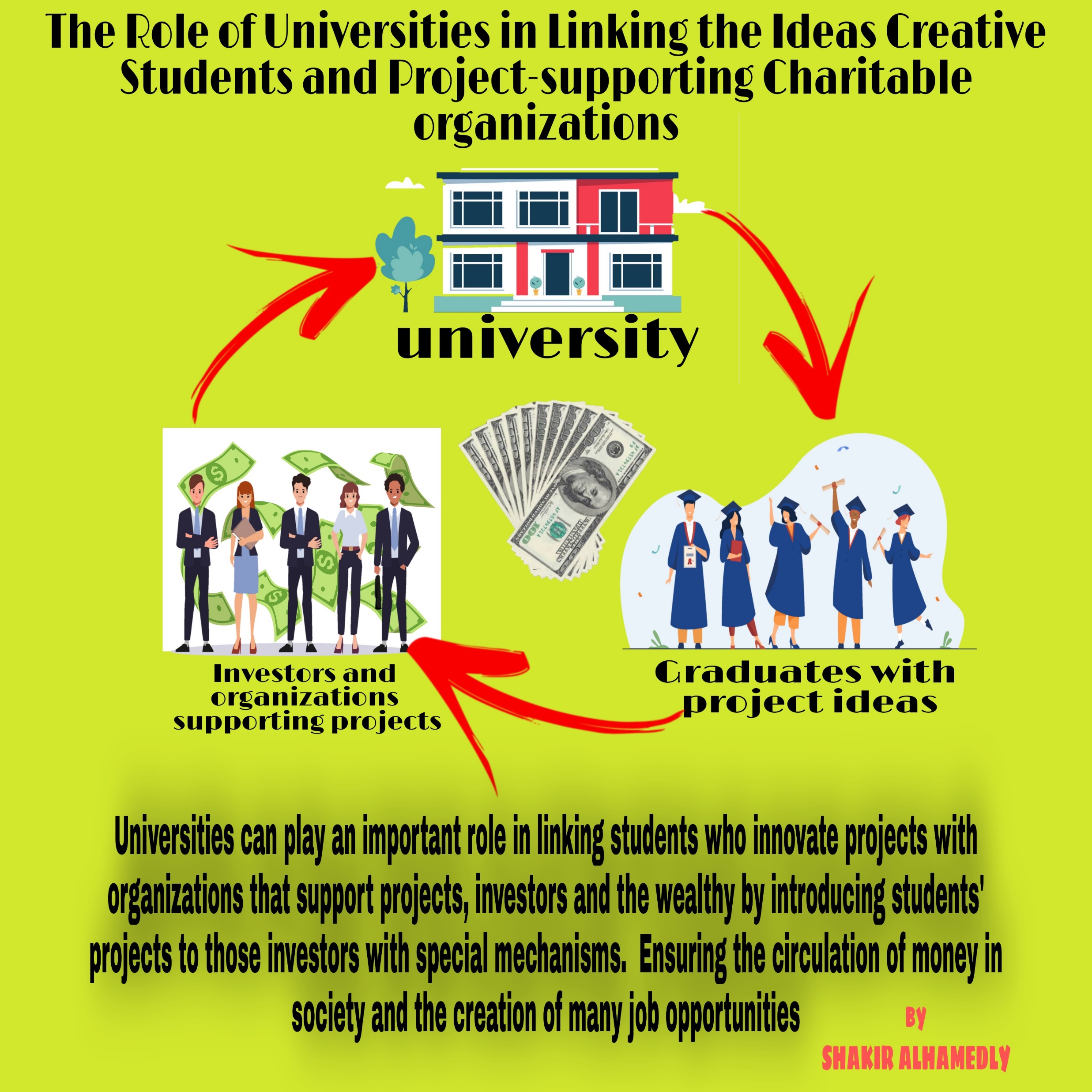